《天津市滨海新区人民政府办公室关于印发滨海新区推进义务教育优质均衡发展攻坚行动方案的通知》的政策解读
[Speaker Notes: Photos by Freepik]
《滨海新区推进义务教育优质均衡发展攻坚行动方案》（以下简称《行动方案》）
2021年8月，滨海新区人民政府办公室印发
（津滨政办发〔2021〕18号）
1PPT.COM
[Speaker Notes: Photos by Freepik]
一、制定的背景
二、工作目标
Contents
三、主要任务
四、工作措施
[Speaker Notes: Photos by rawpixel.com / Freepik]
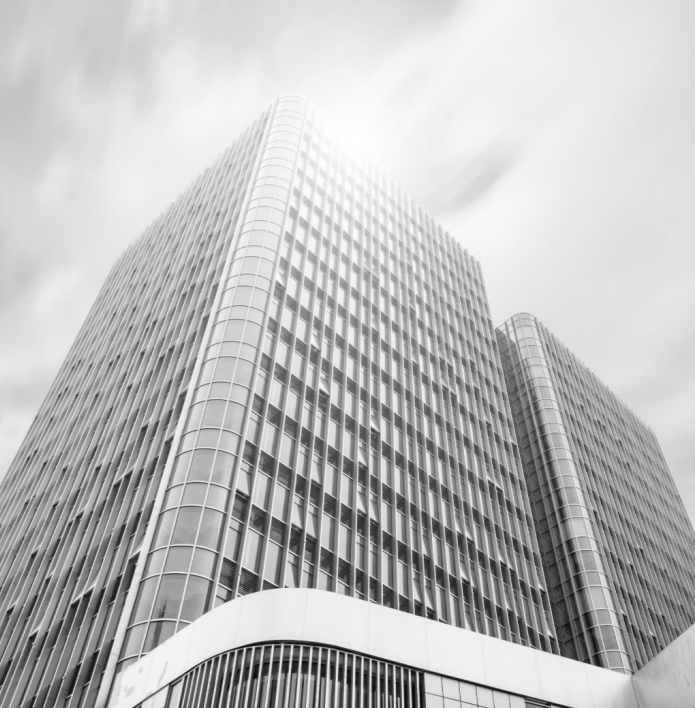 一、制定的背景
教育部印发《县域义务教育优质均衡发展督导评估办法》（教督〔2017〕6号）
1PPT.COM
4
[Speaker Notes: Photos by Evening_tao / Freepik]
县域义务教育优质均衡发展督导评估认定
社会认可度
资源配置
政府保障程度
教育质量
制定的背景
5
2017年4月，教育部印发《县域义务教育优质均衡发展督导评估办法》（教督〔2017〕6号）
1
2012年、2016年先后印发《国务院关于深入推进义务教育均衡发展的意见》和《国务院关于统筹推进县域内城乡义务教育一体化改革发展的若干意见》。
2019年10月，教育部启动全国县域义务教育优质均衡发展督导评估认定工作
4
2020年4月，天津市人民政府办公厅印发《天津市推进义务教育优质均衡发展三年行动方案（2020—2022年）》（津政办规〔2020〕5号）
《中华人民共和国国民经济和社会发展第十四个五年规划和2035年远景目标纲要》
《天津市国民经济和社会发展第十四个五年规划和二〇三五年远景目标纲要》
制定的背景
整体上看，全区义务教育仍存在一些薄弱环节，教育教学质量有待进一步提升、实现区域义务教育优质均衡发展仍有较大压力，特别是资源配置不充分、城乡师资队伍不均衡等问题仍未得到根本解决，仍然满足不了老百姓日益增加的教育需求，“上好学”“就近上”仍是困扰人民群众的烦心事之一。
严格对标对表教育部《县域义务教育优质均衡发展督导评估办法》
实施《加快推进滨海新区教育现代化三年行动计划实施方案（2020—2022年）》《关于加快推进新时代滨海新区高质量发展的攻坚行动方案》《滨海新区2021年教育事业补短板工作计划》
深入调研、反复论证，研究制定《行动方案》，广泛征求意见，多次修改完善。
7
[Speaker Notes: Photos by Freepik]
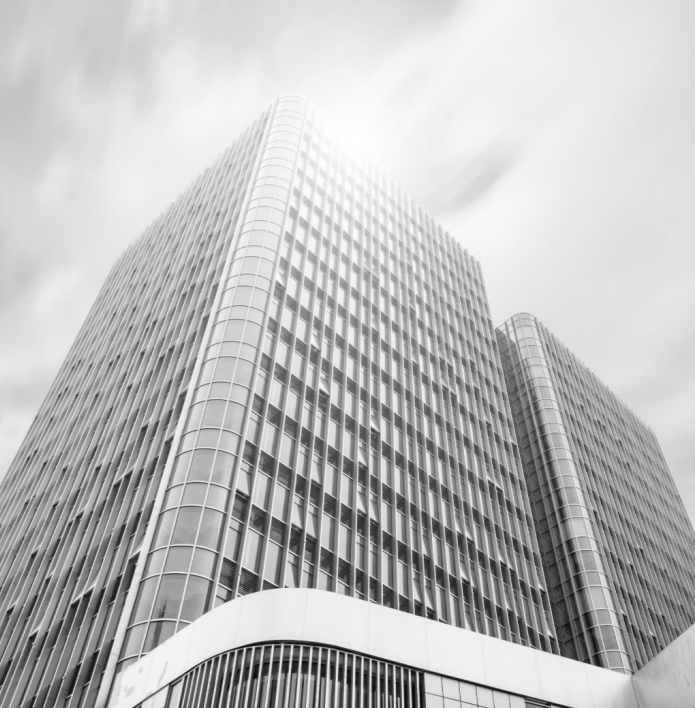 二、工作目标
深化教育教学改革，优化教育资源配置，全面提高义务教育质量，促进我区义务教育优质均衡发展，让每个孩子都能享有公平而有质量的教育。
到2022年，全区义务教育学校达到教育部《县域义务教育优质均衡发展督导评估办法》评估标准，确保通过县域义务教育优质均衡发展国家督导评估认定。
1PPT.COM
8
[Speaker Notes: Photos by Evening_tao / Freepik]
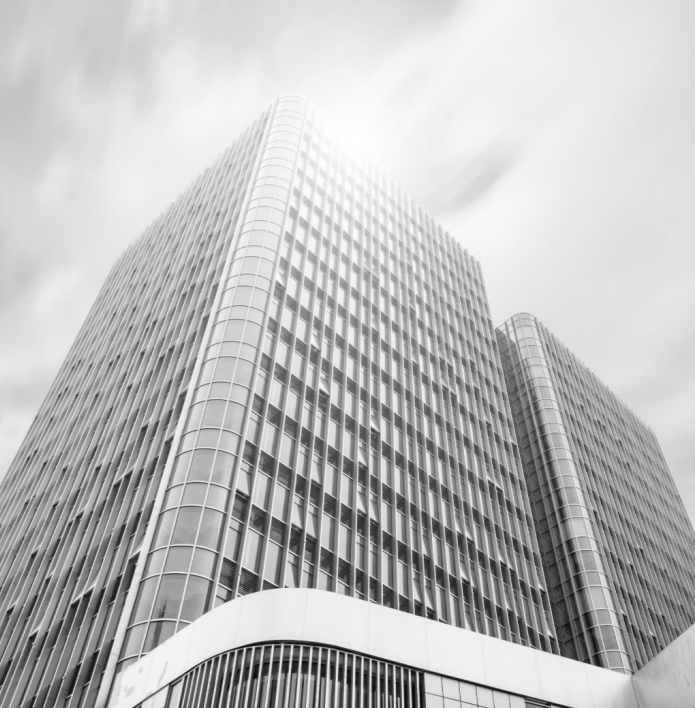 三、主要任务
1PPT.COM
9
[Speaker Notes: Photos by Evening_tao / Freepik]
主要任务
加快规划建设，扩大资源总量
01
04
02
强基固本，夯实发展基础
03
01
加强教师队伍建设，提高教师专业水平
03
02
深化教育教学改革，全面提升教育质量。
04
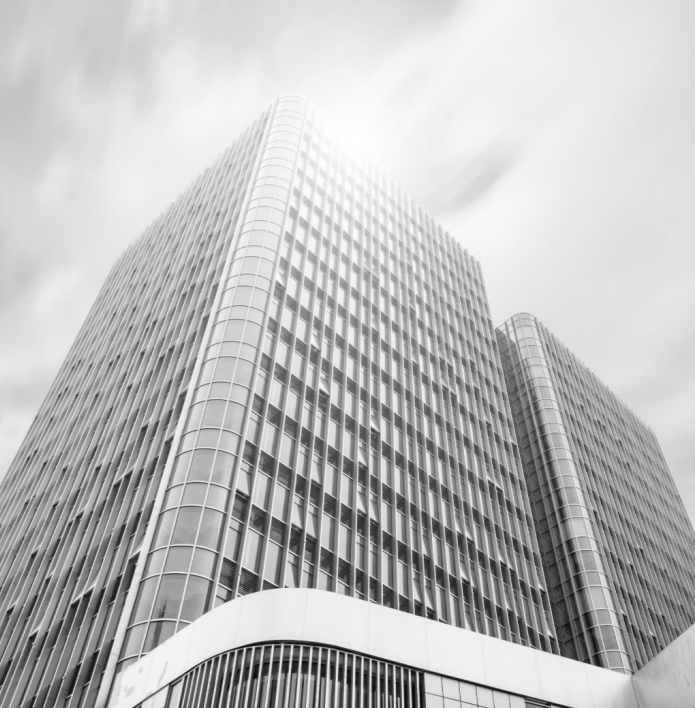 四、工作措施
1PPT.COM
11
[Speaker Notes: Photos by Evening_tao / Freepik]
工作措施
全程跟踪指导
加强组织领导
3
1
强化督导推动
压实主体责任
4
2
谢谢聆听
1PPT.COM
[Speaker Notes: Photos by Freepik]